Satava-Kakskerta osayleiskaavan asukasmitoituksen kohdentaminen
Alustava osayleiskaavan maankäyttö (A ja M -alueet)
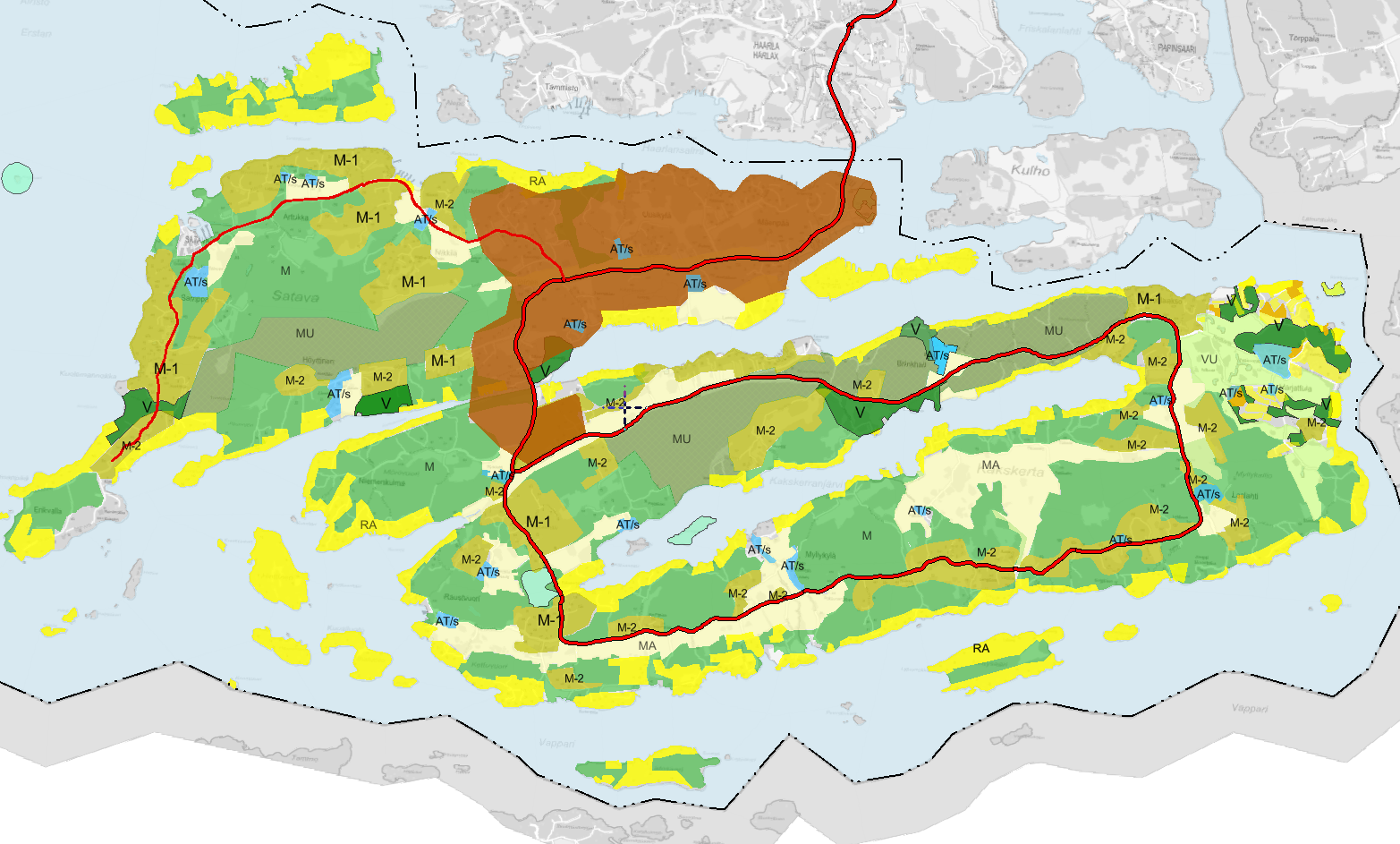 A